Ausgewählte raumordnungs- und wohnungseigentumsrechtliche Widerstände in der PraxisWohnungsnotstand und aktuelle politische Lösungsansätze
5. Immobilienstammtisch
16.01.2025
Jänner 2025
CHG Rechtsanwälte
1
[Speaker Notes: Sehr geehrte Damen und Herren, ich darf Sie im Namen von CHG Rechtsanwälte – vertreten durch meinen Kollegen Mario Kathrein und mich, Roland Wegleiter, herzlich zu diesem Immobilienstammtisch willkommen heißen. Wir freuen uns Ihnen im Rahmen der sogenannten Wohnraummobilisierung die aktuellen Gesetzesnovellen in Tirol vorstellen zu dürfen. Wir werden versuchen das Thema dieser Präsentation „Widerstände in der Praxis“ mit dem Motto der Veranstaltung „Blick auf das Positive“ unter einen Hut zu bringen. Es liegt in der Natur der Sache, dass der juristische Blickwinkel eher auf „Stolpersteine“ gerichtet ist. Ich kann Sie beruhigen, die Situation ist nicht aussichtslos, zumindest wenn Sie gute Anwälte an Ihrer Seite haben.

Die heute behandelten Themen haben Gültigkeit für Gesamtösterreich, da beinahe alle Bundesländer ähnliche Gesetze bereits beschlossen haben oder deren Umsetzung planen.

Zuerst gebe ich Ihnen einen Themen-Überblick unseres Vortrages:]
Agenda
Baulandmobilisierung: Fokus des Gesetzgebers
Leerstand, Freizeitwohnsitze, Raumordnungsverträge
Günstiger Wohnraum: Massive Eingriffe in das Eigentumsrecht durch den Gesetzgeber
Energiewende: Ist das österreichischen Wohnrecht fit for future?
Können mit den bestehenden Gesetzen die ESG-Ziele für Wohnraum überhaupt erreicht werden?
Jänner 2025
CHG Rechtsanwälte
2
[Speaker Notes: Basierend auf der Wohnbedarfsstudie Tirol 2024-2033 brachte die Tiroler Landesregierung Novellen im Bereich des Tiroler Raumordnungsgeseztes sowie des Freizeitwohnsitz- und Leerstandsabgabegesetzes auf die Reise. Diese Novellen befinden sich derzeit in Begutachtung und dürften noch im ersten Halbjahr 2025 in Kraft treten. Allesamt verfolgen Sie ein Ziel – nämlich die Mobilisierung von Wohnraum bzw. Bauland.

Als bedenklich stufen wir die damit verbundenen Eingriffe in verfassungsrechtlich gewährte Grundrechte, insbesondere in das Eigentumsrecht ein.
Einführend möchte ich die zentralen Punkte der Wohnbedarfsstudie für Sie zusammenfassen:]
Bevölkerungsentwicklung Tirol
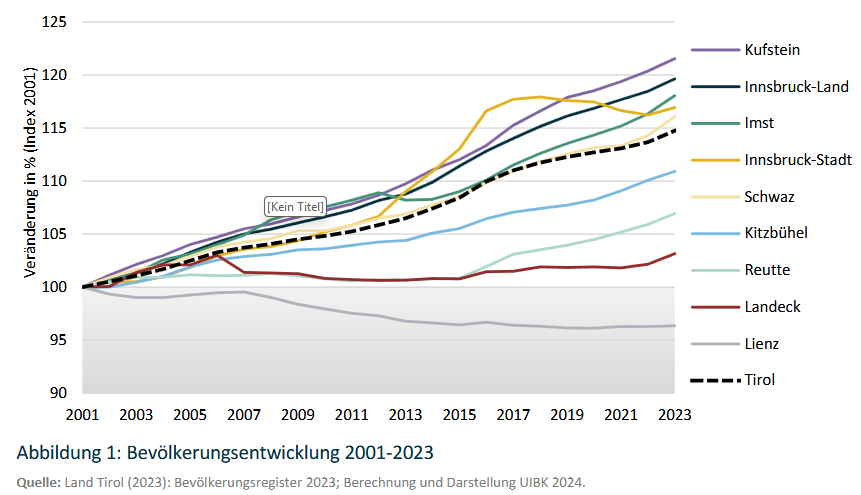 Stadt Innsbruck
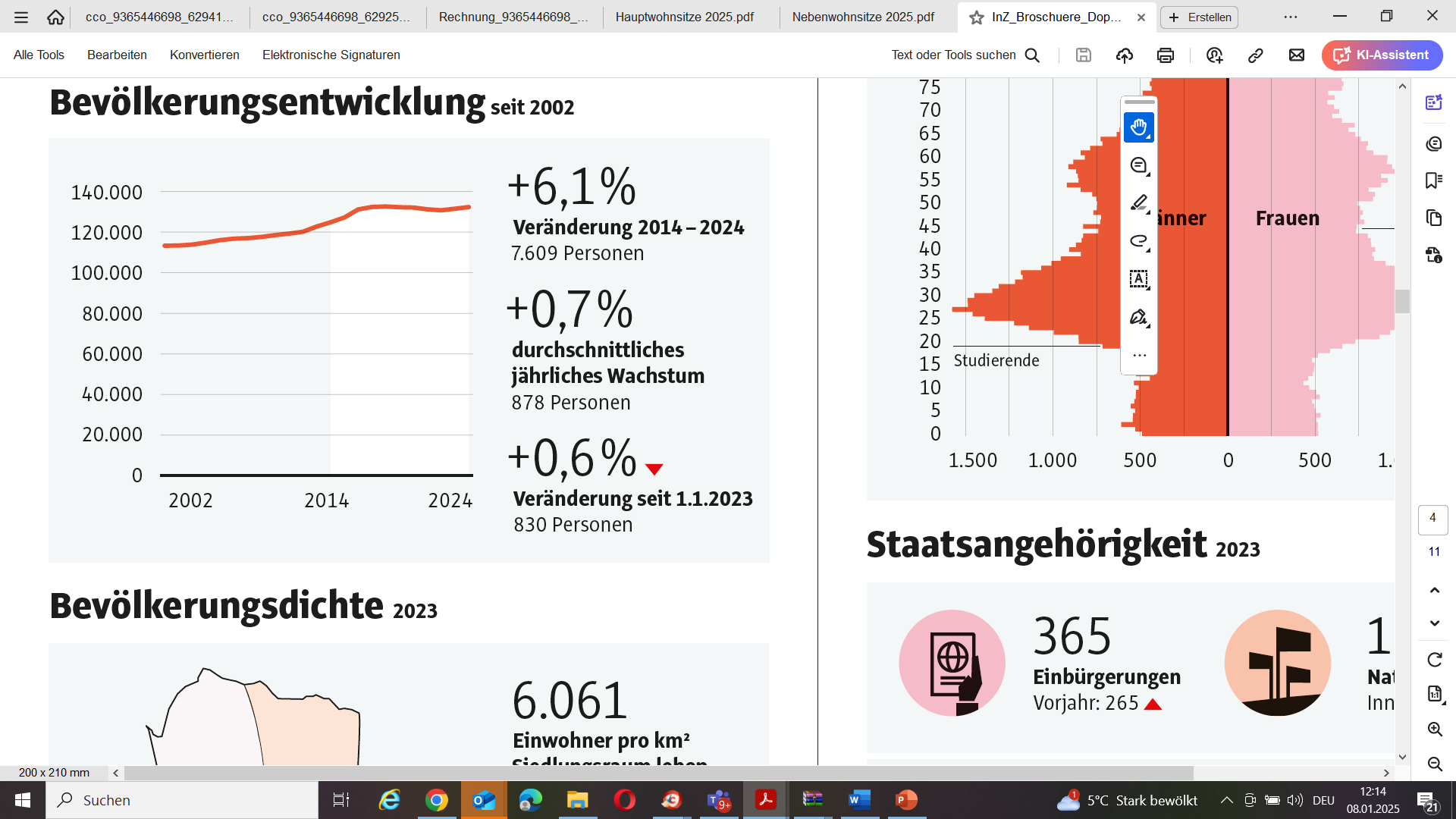 Innsbruck wächst seit 2016 langsamer als der Rest Tirols
https://www.tirol.gv.at/statistik-budget/statistik/wohnbevoelkerung/
https://www.innsbruck.gv.at/digitales-rathaus/finanzen-und-statistik/statistik
Jänner 2025
CHG Rechtsanwälte
3
[Speaker Notes: Die Bevölkerung in Tirol wächst – im Schnitt in den vergangenen 10 Jahre jeweils um 7,5 % oder absolut um knapp 54.000 Personen. Laut Wohnbedarfsstudie ist der Wohnungsbestand um ca. dieselbe Zahl auf knapp 440.0000 in Tirol angestiegen. In Innsbruck Stadt stieg der Wohnungsbestand um rund 11 % (absolut 7.822) Wohnungen an, in Innsbruck-Land um 13,7 % (11.665) Wohnungen. In den vergangenen Jahren sind hauptsächlich junge Familien in die Umlandgemeinden der Stadt Innsbruck weggezogen.
Laut Studie gibt es einen Wohnungsbedarf bis 2033 zwischen 27.934 bis 35.010 Wohnungen (in diesen Zahlen ist die Leerstandsmobilisierung bereits berücksichtigt).  Den größten zukünftigen Wohnungsbedarf hat Innsbruck Land mit weiteren 881 Wohnungen pro Jahr gefolgt von Innsbruck Stadt mit 851 Wohnungen pro Jahr. Der Wohnungsmarkt ist jedenfalls gerade in der Landeshauptstadt extrem angespannt. Aktuell sind auf der führenden Plattform für Mietwohnungen – TT Immo rund 70 Mietwohnungen im Stadtgebiet Innsbruck verfügbar. Die Mietpreise pro Quadratmeter haben inzwischen die 30 Euro Grenze überschritten.]
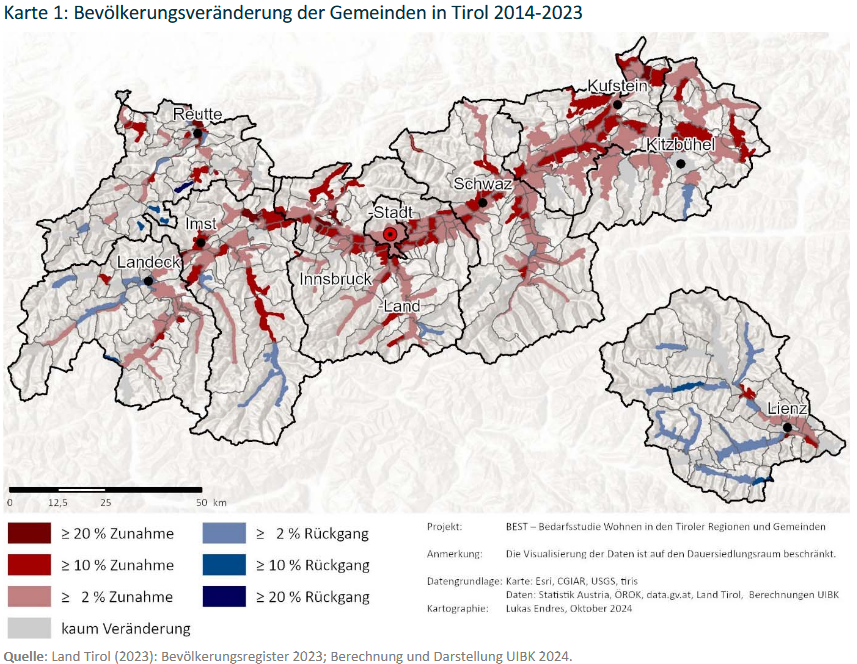 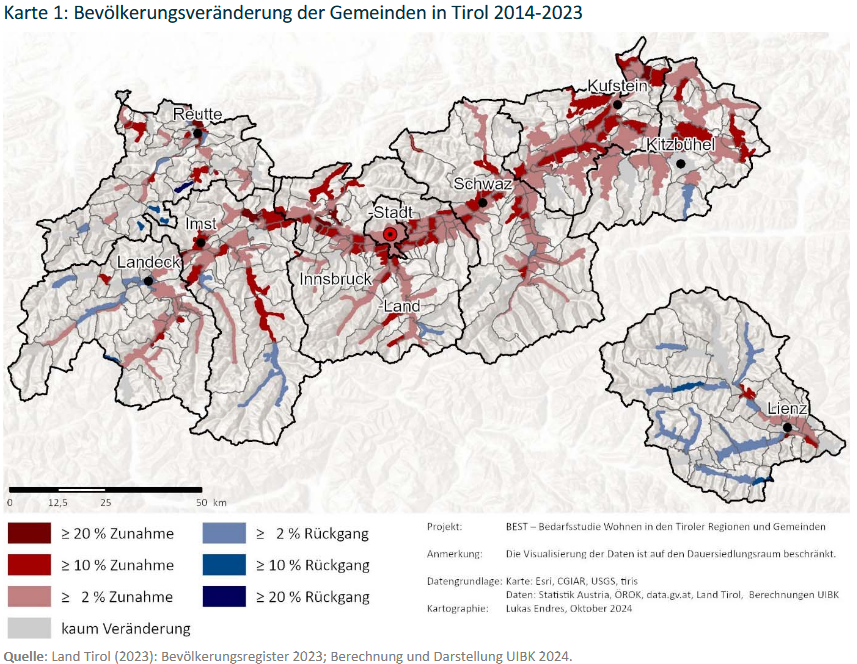 CHG Rechtsanwälte
4
[Speaker Notes: Diese Grafik verdeutlicht, den enormen Zuzug in der Inntal-Furche und in der Landeshauptstadt, während in den Seitentälern die Bevölkerung schrumpft. Auffallend ist die sehr hohe Anzahl (145.180) an Nebenwohnsitzmeldungen, diese sind zu hinterfragen, da ein Zweitwohnsitz (außer eben gewidmete) an und für sich per Legaldefinition des Freizeitwohnsitzes nicht zulässig ist.
Laut Wohnbedarfsstudie birgt: „Eine Leerstandsaktivierung bereits bei einer sehr konservativen Schätzung des Leerstandes großes Potential zur Reduktion der benötigten Neubauleistung.“ Hier verfolgt das Land zwei Stoßrichtungen – Leerstandmobilisierung durch Einführung einer höheren Leerstandsabgabe, sowie Verfolgung von verbotenen Freizeitwohnsitznutzungen. Dazu darf ich das Wort an meinen Kollegen übergeben.]
Leerstand
Greenpeace: Tirol hat nach Kärnten mit 5,7 % die höchste Leerstandsquote Österreichs(24.000 bewohnbare Wohnungen stehen leer)
Wohnbedarfsstudie Uni Innsbruck: In 75.000 Wohnungen in Tirol (17 %) ist kein (Neben)Wohnsitz gemeldet
Tiroler Freizeitwohnsitz- und Leerstandsabgabegesetz
Freizeitwohnsitzabgabe max EUR 2.530 jährlich
Leerstandsabgabe max  EUR 2.580/5.160 (Vorbehaltsgemeinden) jährlich
	Massive Verschärfung geplant: Bis zu 30 % einer fiktiven Miete (sog. Basismiete - verfassungsrechtlich bedenklich)
	Bisher Verpflichtung der Gemeinden, Leerstandsabgabe einzuheben [Einhebungspflicht soll entfallen]
	Selbstbemessungsabgabe
Jänner 2025
CHG Rechtsanwälte
5
Leerstand
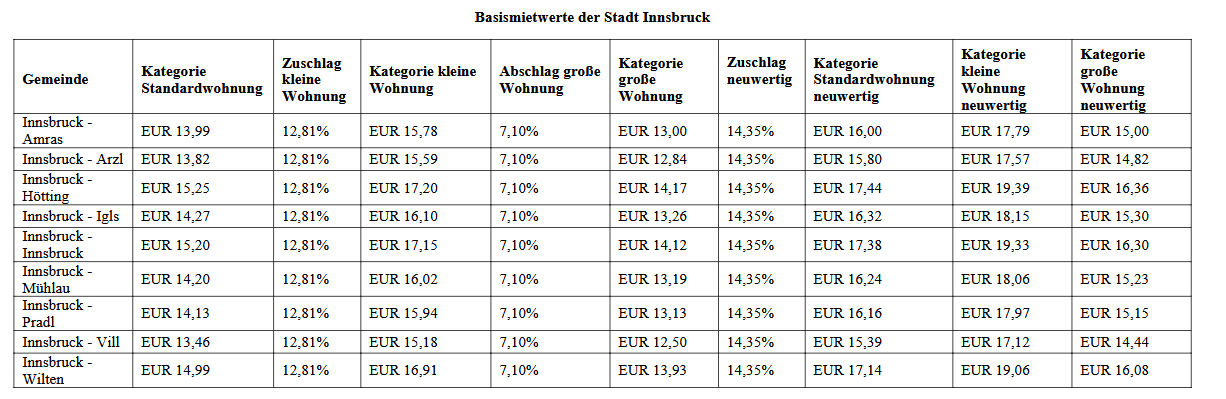 Jänner 2025
CHG Rechtsanwälte
6
Leerstandsabgabe
Zutrittserlaubnis zu Wohnungen (§ 11 TFLAG idgF)
Neu: automatischer Datenabgleich (Melderegister)
Ausnahmen 
Arbeits- oder Bildungswohnsitze (Freizeitwohnsitz?)
Wohnungen, die gewerblich genutzt werden
keine Vermietung möglich
Achtung: Sanierungsarbeiten unter Umstanden vorzunehmen! FI-Schalter jedenfalls zumutbar
innerhalb von 3 Jahren Eigenbedarf (engster Familienkreis)
Selbstbemessungsabgabe: Berechnung Fläche, Einordnung Basismiete(Strafen bis zu EUR 50.000 drohen [Tiroler Abgabegesetz])
Jänner 2025
CHG Rechtsanwälte
7
Freizeitwohnsitze
Derzeit befinden sich 16.361 zulässige Freizeitwohnsitze (Stand 09.01.2024) in Tirol.Dies entspricht einer Freizeitwohnsitzquote von ca 4 %
Dunkelziffer unbekannt
Enorme regionale Unterschiede
Schaffung neuer Freizeitwohnsitze idR nur mehr zulässig, wenn deren Anzahl 8 % der Gesamtzahl der Wohnungen nicht übersteigt
Jänner 2025
CHG Rechtsanwälte
8
[Speaker Notes: Zuletzt war dieses Thema mit dem Urteil des Landesverwaltungsgerichtes zu einem illegalen Freizeitwohnsitz eines bekannten Managers einer deutschen Sportwagenfirma im Frühjahr 2024 sogar international in aller Munde. Ausländische Staatsbürger fühlen sich verfolgt, Tiroler Bürgermeister befürchten Anzeigen wegen Amtsmissbrauch bei Untätigsein und eigens dafür gegründete Vereine angespornt von Oppositionsparteien fahnden nach illegalen Freizeitwohnsitzen mit teils bedenklichen Maßnahmen, welche durchaus auch in verfassungsrechtlich geschützte Grundrechte eingreifen. Eine Entwicklung die einem Tourismusland wie Tirol nicht würdig ist und hoffentlich bald eine vernünftige politische Lösung findet.

Die Ausgangssitutation kurz dargestellt.]
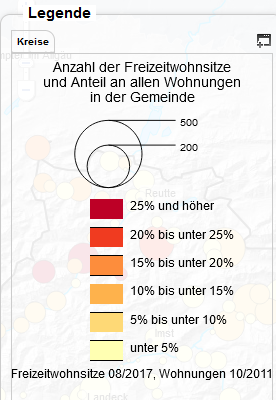 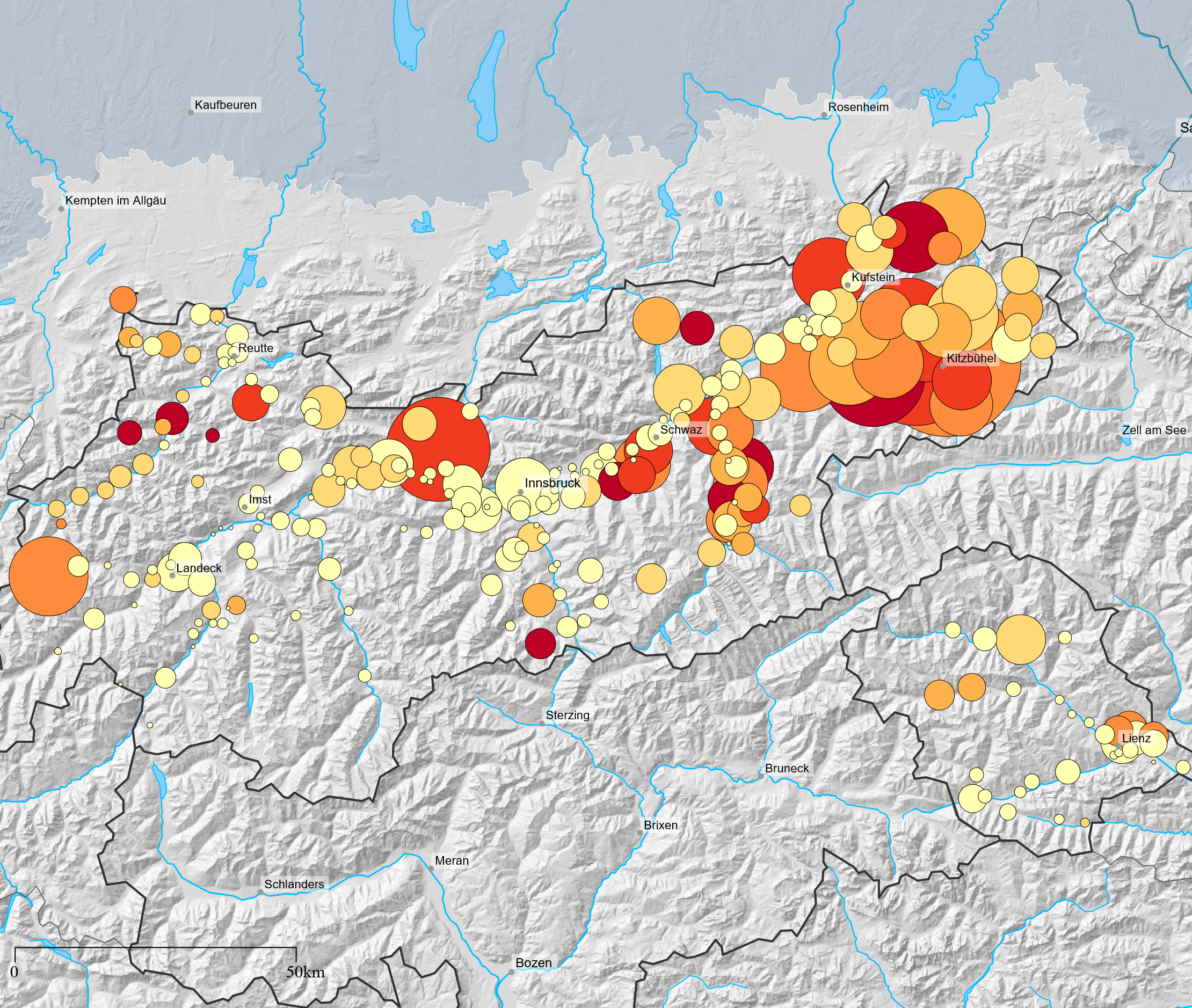 Quelle: https://tirolatlas.uibk.ac.at/wsgi/maps/thema/sheet?lang=de&menu_id=256
Die Karte zeigt die Anzahl der, gemäß § 14 (4) des Tiroler Raumordnungsgesetzes (TROG), gemeldeten Freizeitwohnsitze (Kreisgröße) sowie deren Anteil am Gesamtwohnungsbestand der jeweiligen Gemeinde (Kreisfarbe). Freizeitwohnsitze, die aufgrund einer Ausnahmebewilligung nach § 13 (7) bestehen, sind für Berechnungen gemäß § 13 (4) nicht relevant.
CHG Rechtsanwälte
9
[Speaker Notes: Diese grafische Darstellung zu den genehmigten Freizeitwohnsitzen schafft einen raschen Überblick. Legale Freizeitwohnsitze finden sich überall dort, wo es auch Touristen hinzieht. Nur gewidmete Freizeitwohnsitze kommen in den Genuss die sogenannte Freizeitwohnsitzabgabe bezahlen zu dürfen. Alle anderen Freizeitwohnsitznutzungen sind illegal.

Im Tiroler Unterland stellen die Freizeitwohnsitznutzer einen erheblichen Wirtschaftsfaktor dar, da sie rund ein Fünftel der gesamten Wohnbevölkerung ausmachen. Aus Informationsveranstaltungen vor Ort wissen wir, dass die Stimmung sehr aufgeheizt ist und insbesondere ausländische Staatsbürger sich verfolgt fühlen.
Interessant ist zB die Situation in der Außerferner Gemeinde Hinterhornbach – der Anteil der Freizeitwohnsitze ist inzwischen bei über 75 % - die Gemeinde würde ohne Freizeitwohnsitze faktisch kaum noch existieren.]
Judikatur
Kernaussage: Von einem anderen Wohnsitz als von einem Freizeitwohnsitz kann nicht gesprochen werden, wenn kein deutliches Übergewicht hinsichtlich der beruflichen und familiären Lebensbeziehungen feststellbar ist
Beurteilungskriterien der Rechtsprechung vor allem:

Aufenthaltsdauer
Lage des Arbeitsplatzes/der Ausbildungsstätte
Wohnsitz/Arbeitsort/Ausbildungsort der übrigen Familienangehörigen
Funktionen in öffentlichen/privaten Körperschaften
Aufenthalt während COVID-19
Anmeldung von KFZ in Österreich
Gewerbeberechtigungen in Österreich
Melderegister
Sozialversicherungs- und Steuerpflicht
Verwendung/Wechsel von Handys
Fazit: Kein Freizeitwohnsitz nur bei Vorliegen eines Hauptwohnsitzes?
Jänner 2025
CHG Rechtsanwälte
10
[Speaker Notes: Zur Klarstellung will ich mit Legenden und Mythen aufräumen – nur eine Hauptwohnsitznutzung oder die entsprechende Nutzung eines gewidmeten Freizeitwohnsitzes sind bei Abfuhr der Freizeitwohnsitzabgabe legal. Es gibt keinen sogenannten Arbeitswohnsitz oder ähnliches, das hat die Rechtsprechung schon seit vielen Jahren klargestellt. Zur Beurteilung welche Wohnsitzqualität vorliegt, zieht die Rechtsprechung eine Reihe von Kriterien heran, die allesamt an berufliche und familiäre Lebensbeziehungen anknüpfen.

Auch klarstellen möchte ich, dass die Staatsbürgerschaft bei der Beurteilung keinen Unterschied macht. Dies führt dazu, dass eine Zweitwohnsitzmeldung nur bei einem gewidmeten Freizeitwohnsitz oder aufgrund eines persönlichen Ausnahmebescheides möglich ist.]
Folgen bei Gesetzesverstößen
Rechtswidrige Nutzung/Überlassung – Geldstrafe bis zu EUR 40.000,00 (§ 13a TROG)[Erhöhung auf EUR 80.000,00 in Begutachtung – wird voraussichtlich im Frühjahr beschlossen]
Gemeinde hat Überwachungsrechte (Auskünfte der Versorgungs- oder Entsorgungsunternehmen sowie der Postbediensteten) (§ 13 Abs 11 TROG)
Benützungsverbot (§ 46 Abs 6 lit g TBO 2018)
Zwangsversteigerung in Vorbehaltsgemeinden (§ 14a Abs 3 und 4 TGVG)
Jänner 2025
CHG Rechtsanwälte
11
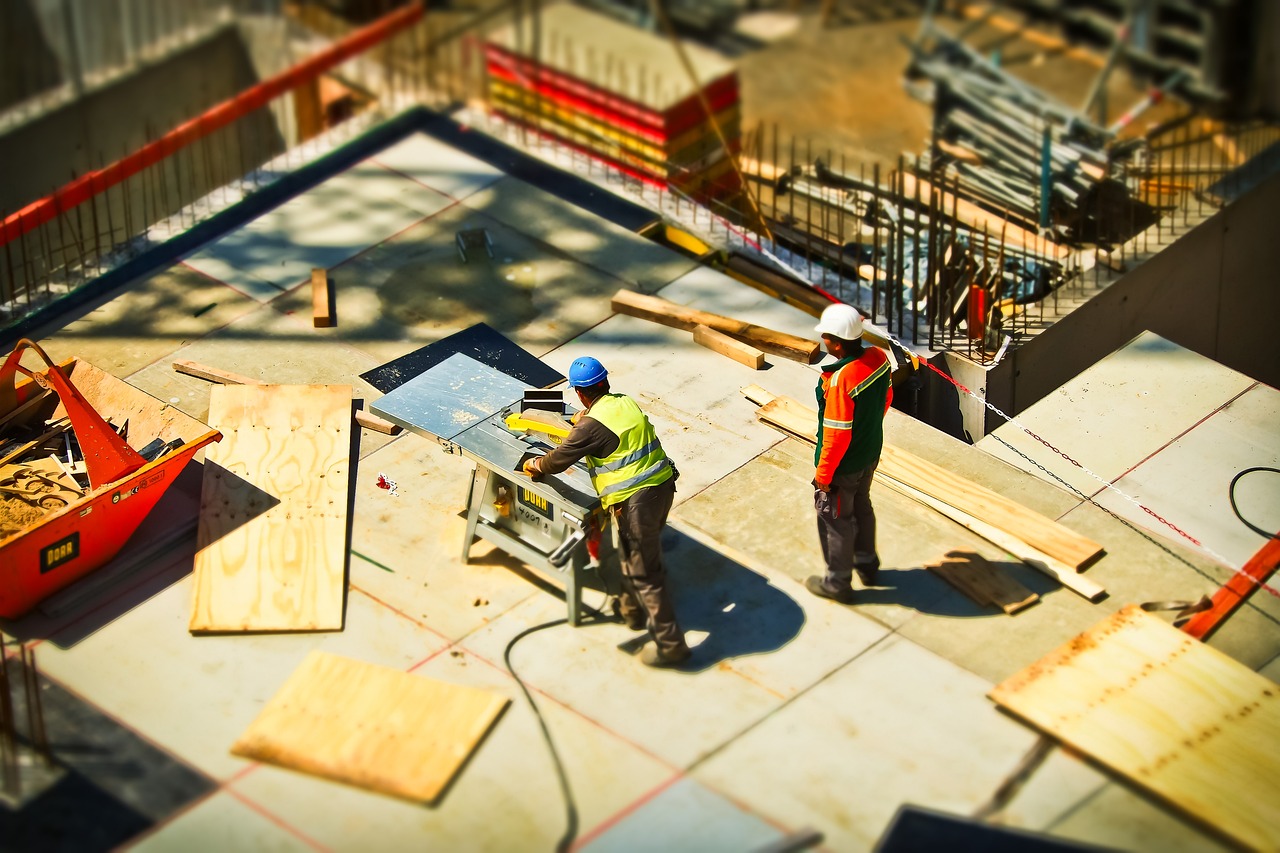 Baulandmobilisierung durch Raumordnungsverträge
(All)Macht der Gemeinden?
Raumordnungsverträge
Verfassungsgerichtshof: Eine zwingende (gesetzliche) der Umwidmung und privatrechtlichen Verträgen der Gemeinde („obligatorische Vertragsraumordnung“) ist verfassungswidrig (sogenanntes Koppelungsverbot)	
(VfGH 13.10.1999, V 29/99, G 77/99 zum Salzburger Raumordnungsrecht)

Neue Bestimmungen TROG
Der Katalog der zulässigen Inhalte von Raumordnungsverträgen soll deutlich ausgeweitet werden, und zwar sowohl hinsichtlich der Pflichten des Grundeigentümers als auch der möglichen Kontroll- und Sanktionsmöglichkeiten der Gemeinden.
Jänner 2025
CHG Rechtsanwälte
13
[Speaker Notes: Bei Umwidmungen von Freiland in Bauland oder bei Bauland, bei welchem eigene Bebauungspläne zu erlassen sind, wird die Gemeinde künftig mit Raumordnungsverträgen gewisse Vorgaben an den Grundeigentümer oder Bauwerber überbinden.]
(All)Macht der Gemeinden?
Wesentliche Punkte der Gesetzesnovelle
Festlegung von Höchst- bzw. Maximal(KAUF)preisen für geförderten Wohnbau (Absicherung durch Vertragsstrafen und Vorkaufsrechte zugunsten der Gemeinde)
Vergabe- und Zustimmungsrechten zugunsten der Gemeinde bei der Wohnungsvergabe 
Einräumung von Vorkaufsrechten und Optionen zugunsten der Gemeinde oder des Tiroler Bodenfonds sowie für die als gemeinnützig anerkannten Bauvereinigungen für Zwecke des geförderten Wohnbaus 
Mindestarbeitsplatzdichte bei betrieblichen Nutzungen
Festlegung einer Obergrenze für die Höhe von Mietzinsen (auf Basis einer wirtschaftlichen Analyse – Höhe und Zeitraum)
Verpflichtung zur Begründung von Hauptwohnsitzen 
Problematisch: Überbindungsverpflichtung des Grundeigentümers/Bauwerbers der Bestimmungen des Raumordnungsvertrages auf Rechtsnachfolger und eine damit einhergehende Haftungsproblematik insbesondere im Lichte der §§ 38 WEG/879 Abs 3 ABGB/6 Abs 3 KSchG/BTVG
Jänner 2025
CHG Rechtsanwälte
14
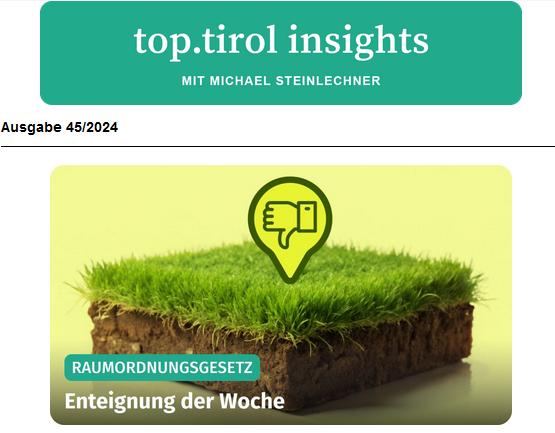 öffentlich-rechtliche Hürden bei der Bebauung von Grundstücken 
Raumordnungsverträge
Bausperren
Bebauungsplanpflicht

 führt dies zur Baulandmobilisierung?
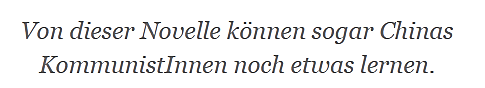 Hier online ansehen
Jänner 2025
CHG Rechtsanwälte
15
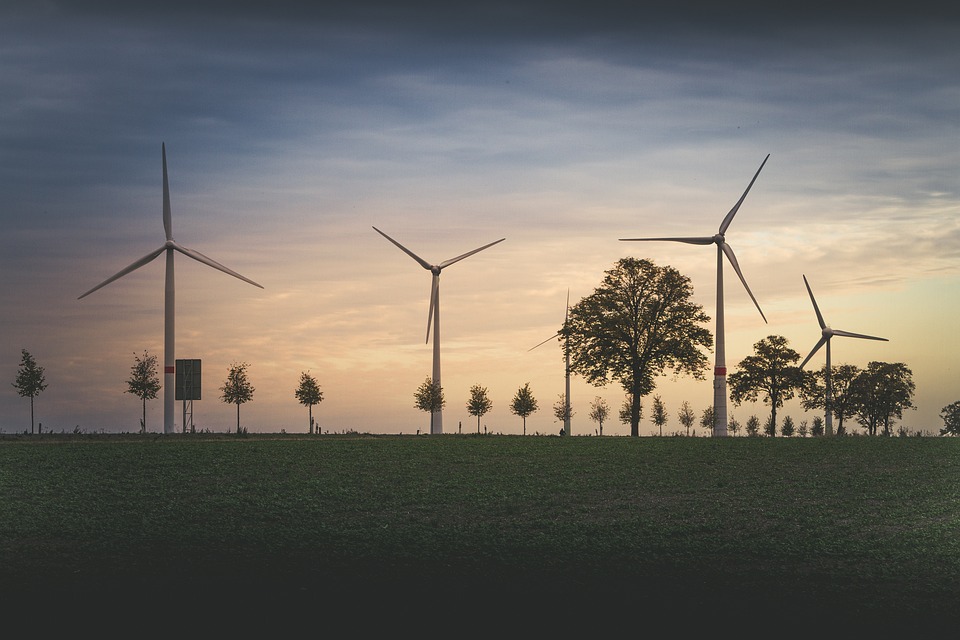 Energiewende
Energiewende vs Wohnungseigentumsrecht?
Paradigmenwechsel durch Gebäudeenergieeffizienz-RL
Ab 2028/2030 nur mehr Nullemissionsgebäude (Neubau)/Emmissionsfreiheit des Gebäudestands ab 2050 

WEG-Novelle 2022
§ 16 WEG (Zustimmungsfiktion) als großer Wurf? 
Insb Langsamladen E-Fahrzeug, Solaranlage (Reihenhaus/Einzelgebäude), steckfertige-PV-Kleinstanlage, Beschattung
Heizungstausch zB nicht privilegiert
Problem Gemeinschaftsanlagen

Fit for future? Novellierung des österreichischen Wohnrechts erforderlich (nicht nur WEG)
Unabhängig davon wesentliche Hürden in der Praxis (wohl auch künftig): Entscheidungsfindung und Kostentragung
Jänner 2025
CHG Rechtsanwälte
17
CHG Rechtsanwälte 1999 gegründet

Spezialisierung auf Wirtschaftsrecht Praxisgruppen
 Immobilienrecht
 Corporate / M&A
 Öffentliches Wirtschaftsrecht und Vergaberecht
 Business Law
 Banking & Finance
 Data & Technology 

Niederlassungen​ in Innsbruck, Wien, St. Johann
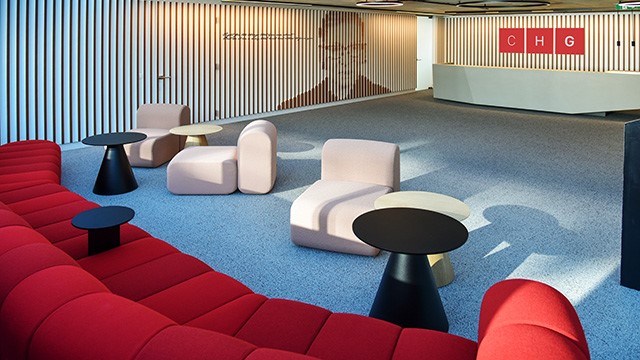 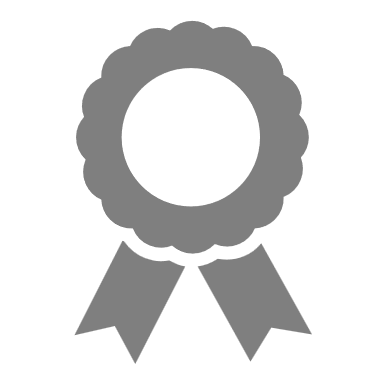 JUVE-Ranking: Top Wirtschaftskanzlei
(in den Rechtsbereichen)

– M&A und Gesellschaftsrecht– Bank- und Finanzrecht– Öffentliches Recht / Vergaberecht
​Im Trend-Ranking „Österreichs beste Anwälte“ 2020, 2021, 2022, 2023 als beste Kanzlei außerhalb Wiens ausgezeichnet ​
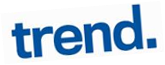 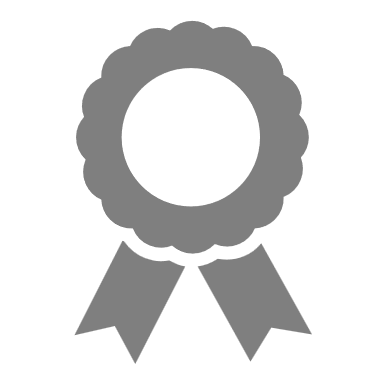 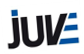 Jänner 2025
Jänner 2025
CHG Rechtsanwälte
18
[Speaker Notes: Zusammenfassend – als Immobilieneigentümer – außer sie bewohnen die Immobilie selbst – gilt es künftig darauf zu achten, dass bei einer Vermietung (Hinweis der Pflicht der Hauptwohnsitzmeldung und deren Folgen bei Nichtbeachtung), bei Leerstand auf die Pflicht der Selbstbemessung und Abfuhr. Ob das Auslaufen der KIM-Verordnung und die Mobilisierungsmaßnahmen zum Leerstand und den illegalen Freizeitwohnsitzen die erwünschten Effekte bringen, wird sich zeigen. Jedenfalls sind durch die Novellen eine Vielzahl von Rechtsfragen entstanden, welche künftig die Verwaltung, Anwälte und die Gerichte beschäftigen werden. 

Wir haben jedenfalls die Expertise – als führende Wirtschaftskanzlei in Westösterreich.]
Ihre Ansprechpartner
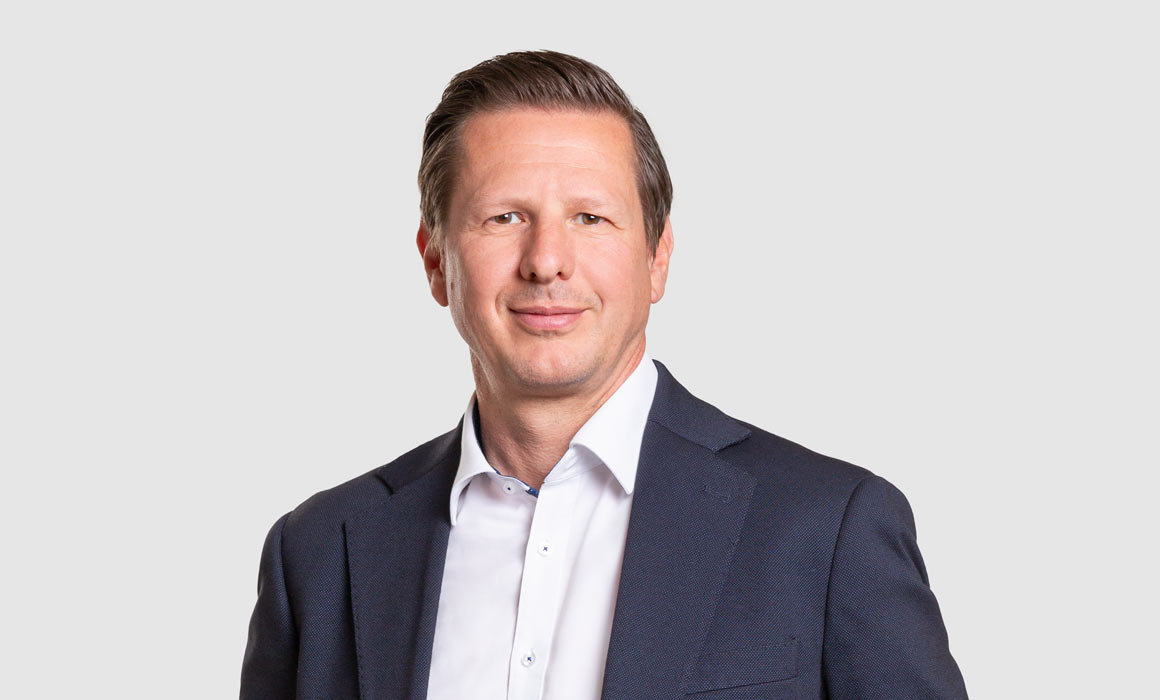 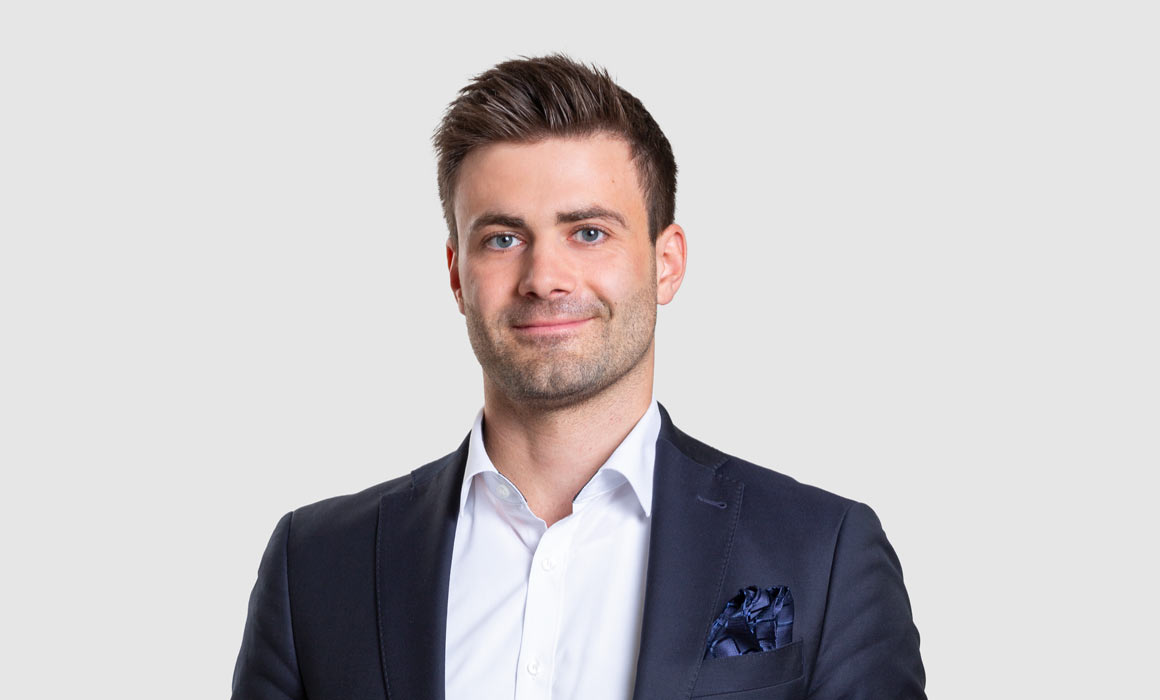 Roland M. Wegleiter
wegleiter@chg.at
Mario Kathrein
kathrein@chg.at
CHG Czernich Haidlen Gast & Partner Rechtsanwälte GmbH
Bozner Platz 4
6020 Innsbruck
www.chg.at
+43 512 56 73 73
Vielen Dank
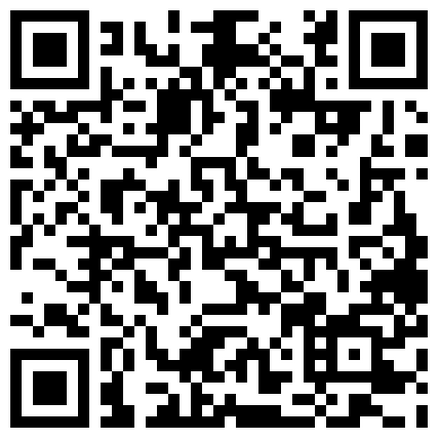 CHG Czernich Haidlen Gast & Partner Rechtsanwälte GmbH
Jänner 2025